21-22 Juin 2021
Individual-based models &Spatially explicit individual-based modelswith NetLogoR
NetLogoR
What is NetLogoR?
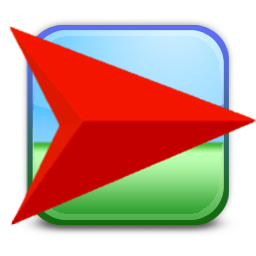 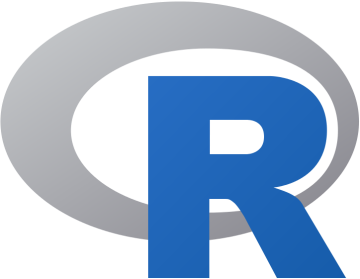 NetLogo in R
« NetLogo        is a multi-agent programmable modeling environment.»
R package to create and run IBMs in R
Translation of NetLogo, does not call the software!
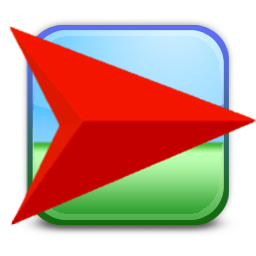 Bauduin et al., 2019
Wilensky, 1999
Why NetLogoR?
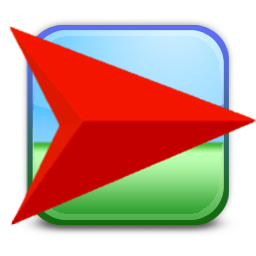 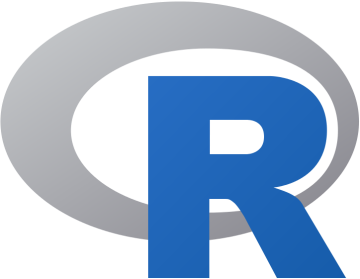 Benefits of NetLogo
Efficient framework
Easy and fast learning

Benefits of R
From managing data and inputs to analyze outputs in R
Reduce mental switching cost between software 
Access to lots of packages and functions
Can use multiple classes
Raster, shapefile, list, dataframe, …
Bauduin et al., 2019
Wilensky, 1999
NetLogoR
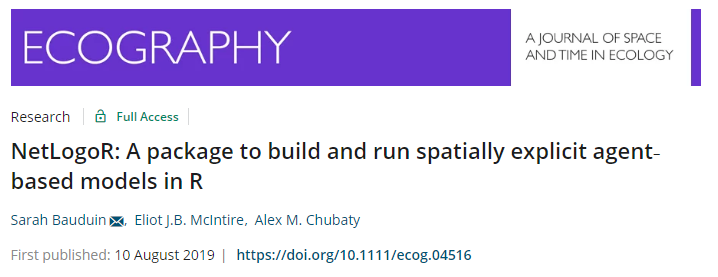 https://doi.org/10.1111/ecog.04516
NetLogoR
Available on CRAN
install.packages("NetLogoR")

And on GitHub
install.packages("devtools") devtools::install_github("PredictiveEcology/NetLogoR")
https://github.com/PredictiveEcology/NetLogoR
Issues can be opened

Google group for users
https://groups.google.com/g/netlogor
Let’s start coding some IBM
Forest model
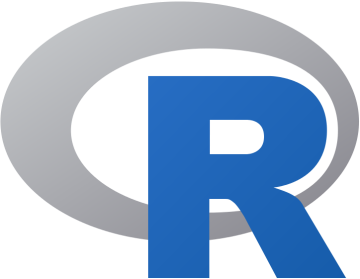 Create a forest with trees
Trees grow (aging process)
Some trees are cut (mortality process)

Demo in R
File: 1_ForestModel.R
Population model
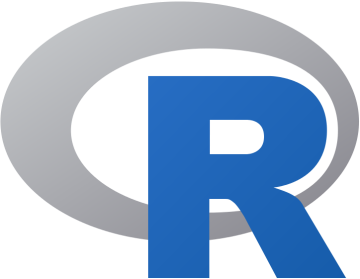 Create a population of mouse
Move the mice around (movement process)
Mice age (aging process)
Some reproduce (reproduction process)
Some die (mortality process)

Demo in R
File: 2_PopulationModel.R
NetLogoR in details
NetLogoR
Provides new classes
Landscapes
worldMatrix and worldArray
Landscape cells are « patches »
Mobile agents
agentMatrix (faster version of SpatialPointsDataFrame)
Called « turtles »

And functions
Movement
Landscape/individual interactions
Population dynamics
…
Main steps to build an IBM with NetLogoR
Draw the model diagram to define the workflow and identify the different processes and their relationships.
Create the world in which the agents will evolve with the function createWorld() and assign patch values if necessary. Visualize the world with plot(nameWorld).
Create the turtles (i.e., moving agents) with the function createTurtles(). Visualize the turtles by plotting them on the world with points(nameTurtles).
Create the different processes (i.e., functions affecting the patches and/or turtles) by using the NetLogoR functions, the R functions or some from other packages.
Don’t hesitate to use help() to understand how NetLogoR functions and their arguments work. Don’t hesitate to look at the list of NetLogoR functions to find a function which already does what you want to do.
Test the different processes individually with a small world and a few numbers of turtles to make sure the code is doing what you want it to do.
Plot regularly to make sure the code is doing what you want it to do. Visuals are of great help to spot bugs in model. Also display elements (what’s inside the world and the turtles objects) regularly.
Then, build the main procedure for the model (e.g., with a for-loop or a scheduler function). The functions placed inside the for-loop or the scheduler function will be iterated the number of time steps defined. 
Create test units to check if there are some bugs and to locate them easily. Use browser() when debugging.
Visuals can be plotted at each time step and/or at the end when the iterations are over. Plot functions take time to be executed and slow down the model but they are of great help.
R classes for the landscape:worldMatrix and worldArray
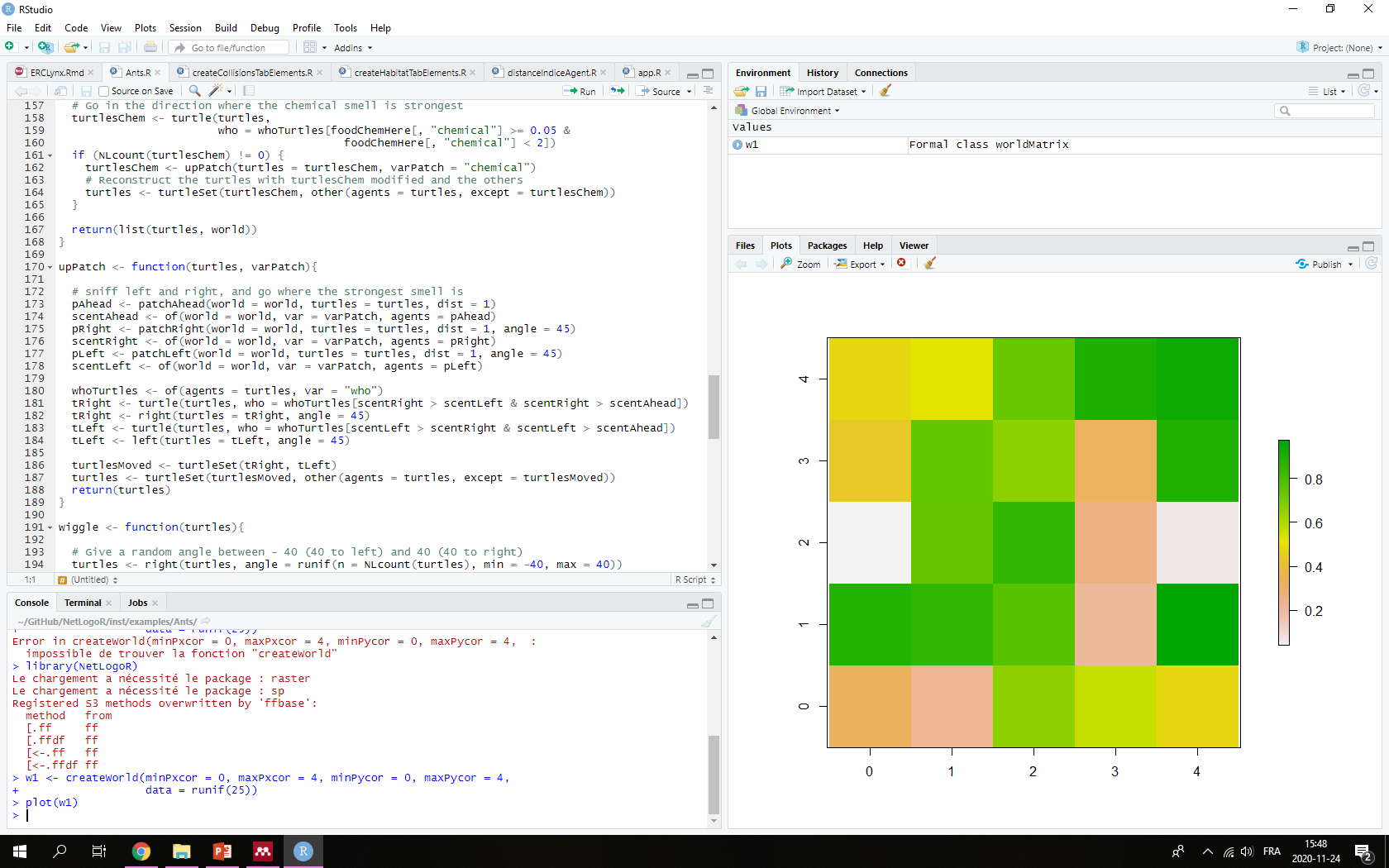 A worldMatrix object can be viewed as a grid composed of squared patches (i.e., cells), a 2-dimensional landscape.
Patches have two spatial coordinates pxcor and pycor, representing the location of their center. 
pxcor and pycor are always integer and increment by 1. pxcor increases as you move right and pycor increases as you move up. 
pxcor and pycor can be negative if there are patches to the left or below the patch[0,0].
worldMatrix do not have coordinate systems.
worldMatrix can be viewed as a mix between a matrix and a RasterLayer
Code available on R file: 3_NetLogoR.R
R classes for the landscape:worldMatrix and worldArray
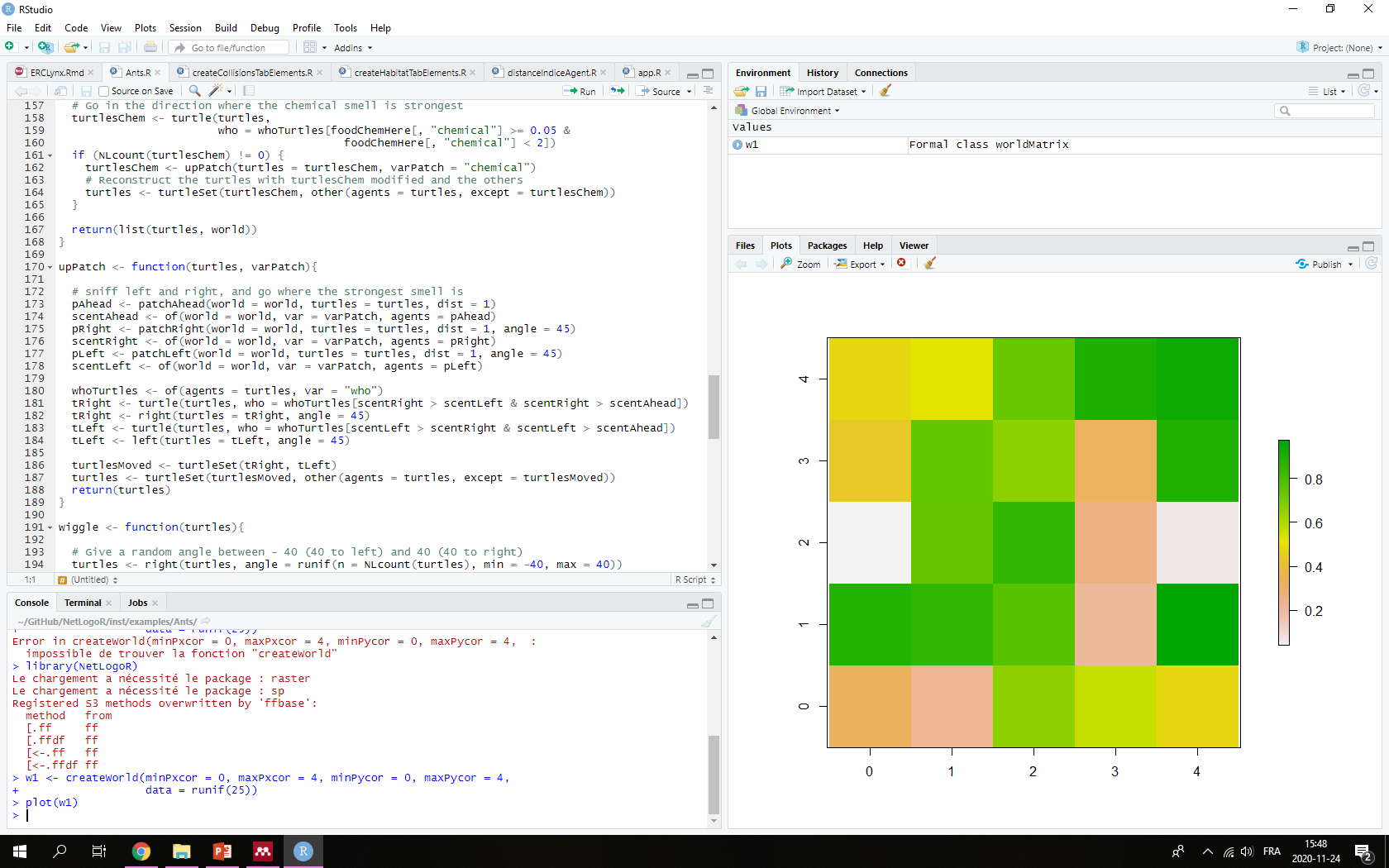 This is an extension of a matrix with 7 additional slots
> w1@minPxcor 
[1] 0 
> w1@maxPxcor 
[1] 4 
> w1@minPycor 
[1] 0 
> w1@maxPycor 
[1] 4 
> w1@extent 
class : Extent 
xmin : -0.5 
xmax : 4.5 
ymin : -0.5 
ymax : 4.5 
> w1@res 
[1] 1 1
Code available on R file: 3_NetLogoR.R
R classes for the landscape:worldMatrix and worldArray
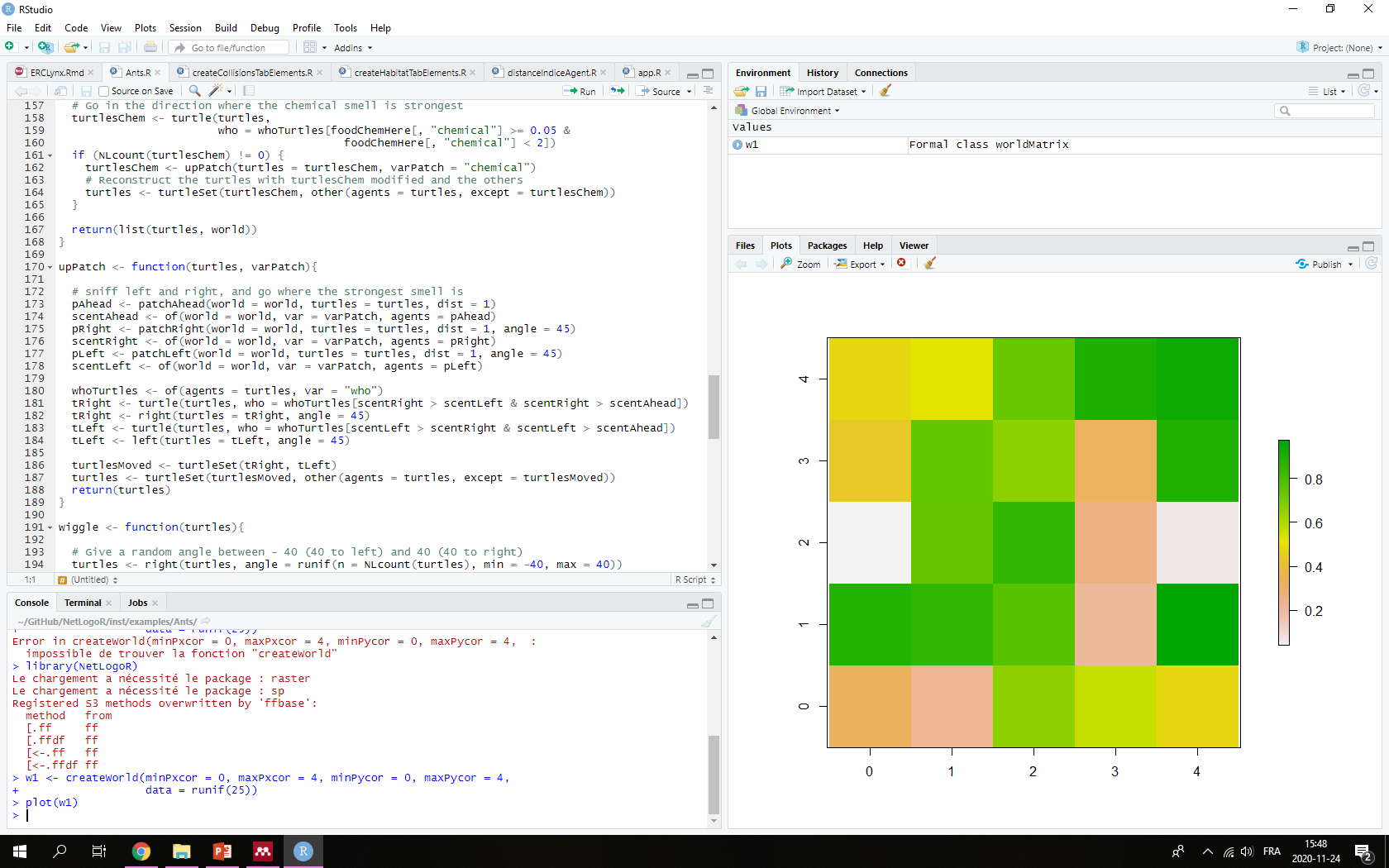 > w1@pCoords 
     pxcor pycor 
[1,]     0     4 
[2,]     1     4 
[3,]     2     4 
[4,]     3     4 
[5,]     4     4 
[6,]     0     3 
[7,]     1     3 
[8,]     2     3 
[9,]     3     3 
[10,]    4     3
[11,]    0     2 
[12,]    1     2 
[13,]    2     2 
[14,]    3     2 
[15,]    4     2 
[16,]    0     1 
[17,]    1     1 
[18,]    2     1 
[19,]    3     1 
[20,]    4     1 
[21,]    0     0 
[22,]    1     0 
[23,]    2     0 
[24,]    3     0 
[25,]    4     0
Code available on R file: 3_NetLogoR.R
R classes for the landscape:worldMatrix and worldArray
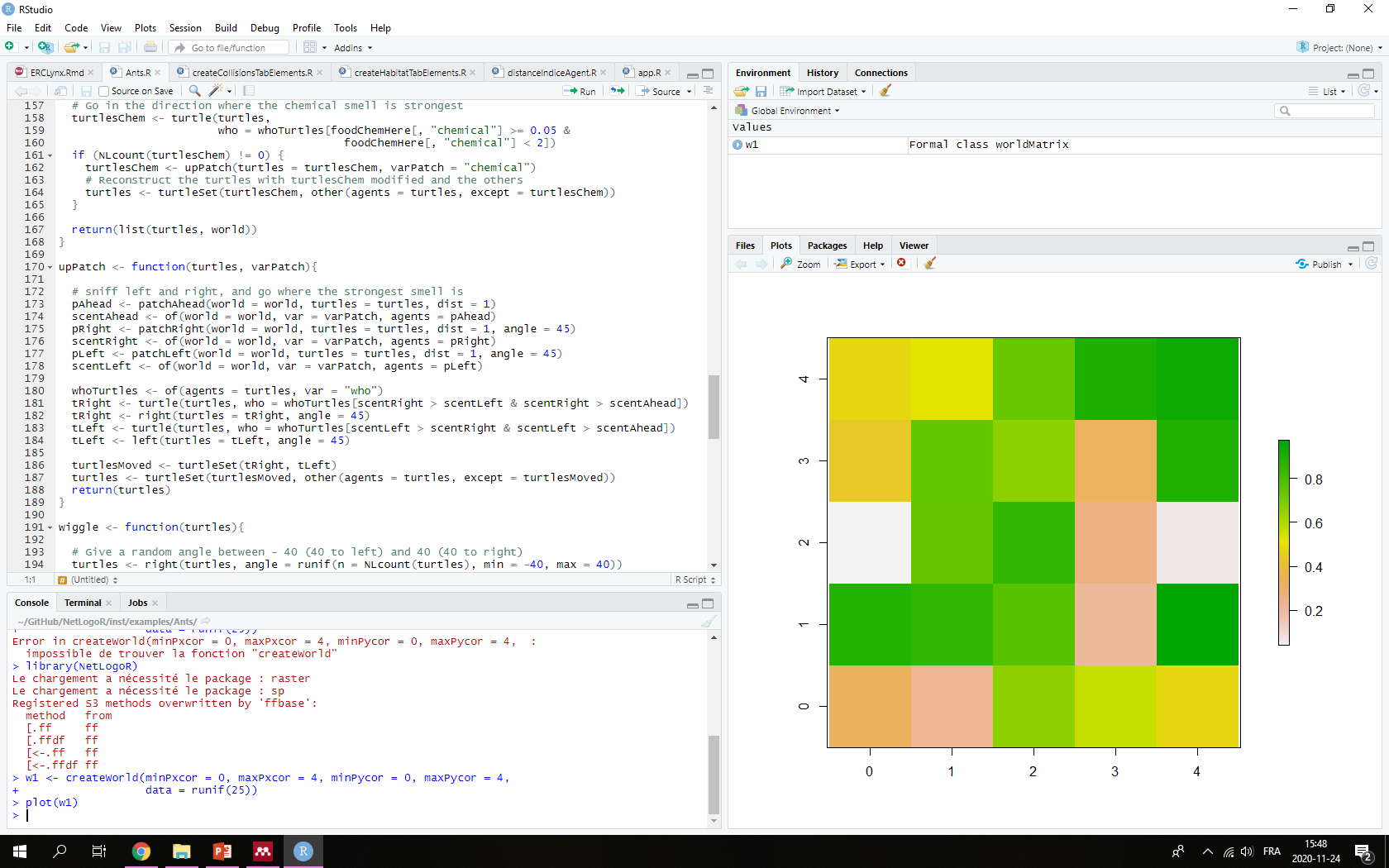 > w1@.Data 
          [,1]      [,2]      [,3]      [,4]       [,5] 
[1,] 0.4763950 0.5136438 0.7306483 0.9009050 0.94322540 
[2,] 0.4332253 0.7447880 0.6628346 0.3194291 0.89201067 
[3,] 0.0410270 0.7383873 0.8514184 0.2501377 0.05842418 
[4,] 0.8851923 0.8573701 0.7687598 0.2047619 0.97493443 
[5,] 0.3244368 0.2263357 0.6574082 0.5615647 0.47929185

The methods [] and [] <- retrieve or assign values for the patches in the given order of the patches coordinates provided. When no patches coordinates are provided, the values retrieved or assigned is done in the order of the cell numbers as defined in in Raster* objects (i.e., by rows).
Code available on R file: 3_NetLogoR.R
R classes for the landscape:worldMatrix and worldArray
The worldArray class is a collection of several worldMatrix objects with the same extent stacked together. It is used to keep more than one value per patch
worldArray can be viewed as a mix between an array and a RasterStack

> w1 <- createWorld(minPxcor = 0, maxPxcor = 4, minPycor = 0, maxPycor = 4, data = 1:25) 
> w2 <- createWorld(minPxcor = 0, maxPxcor = 4, minPycor = 0, maxPycor = 4, data = 25:1) 
> w3 <- stackWorlds(w1, w2)
> plot(w3)

> w3@.Data 
, , w1 
     [,1] [,2] [,3] [,4] [,5] 
[1,]    1    2    3    4    5 
[2,]    6    7    8    9   10 
[3,]   11   12   13   14   15 
[4,]   16   17   18   19   20 
[5,]   21   22   23   24   25 
, , w2 
     [,1] [,2] [,3] [,4] [,5] 
[1,]   25   24   23   22   21 
[2,]   20   19   18   17   16 
[3,]   15   14   13   12   11 
[4,]   10    9    8    7    6 
[5,]    5    4    3    2    1
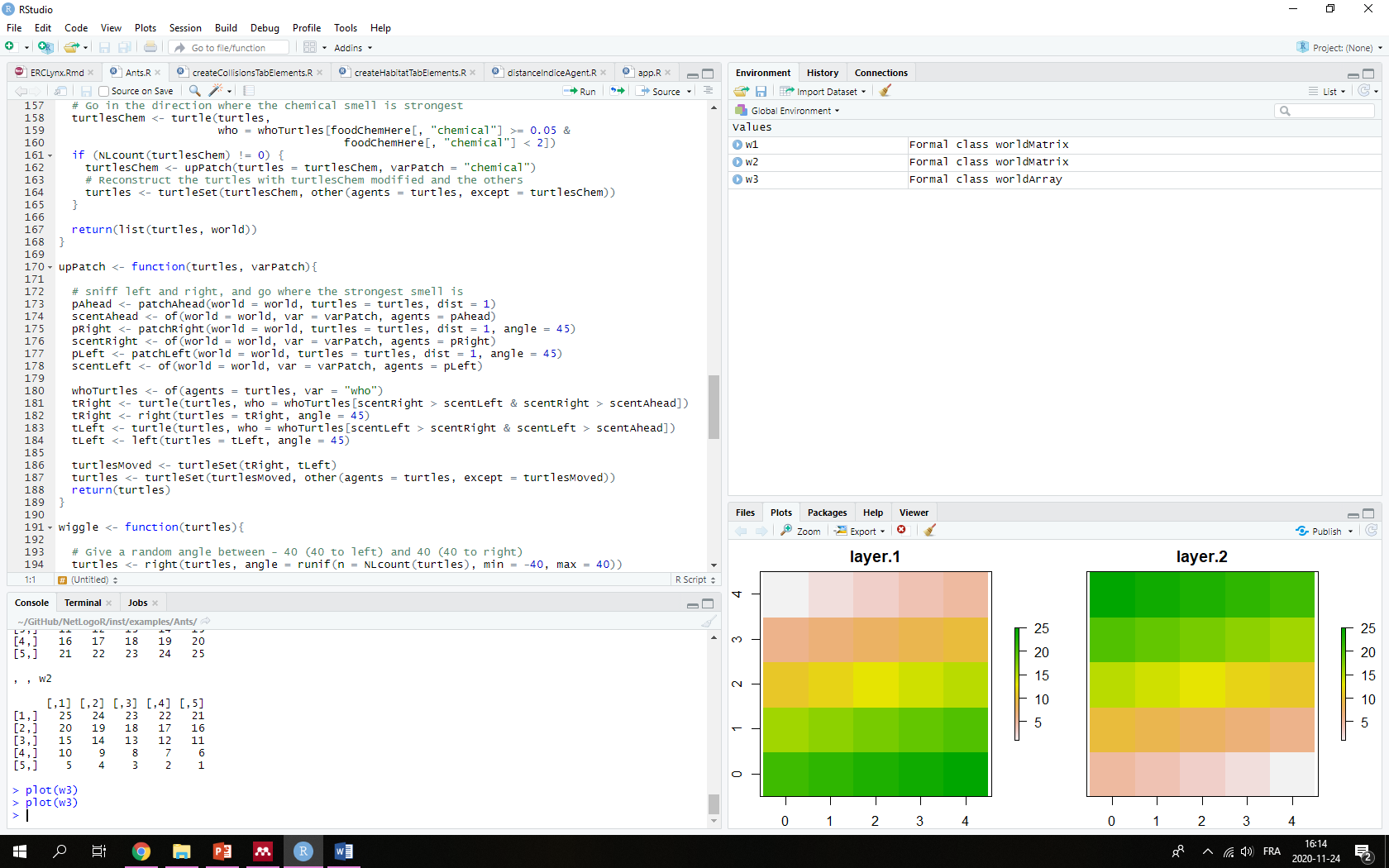 R classes for the landscape:worldMatrix and worldArray
By default the world is bounded (not « wrapped »). But you can make the world a torus so that when a turtle moves past the edge of the world, it disappears and reappears on the opposite edge. This option is an argument in some functions.
plot(nameWorld) works with both worldMatrix and worldArray. To visualize only one layer of a worldArray, use plot(nameWorldArray[[layerNumber]]) or plot(nameWorldArray[["layerName"]]).
R classes for the landscape:worldMatrix and worldArray - exercise
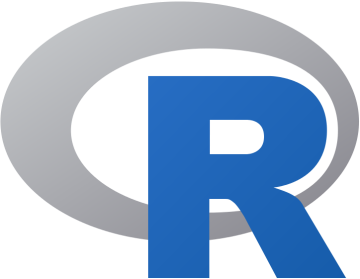 Create a 3-layer world of 15 patches
The 1st layer where all patches are equal to 12 (e.g., temperature)
The 2nd layer where patches are either 1 or 2, randomly (e.g., habitat type)
The 3rd layer where patches are equal to their pxcor (e.g., transect number)
Plot the 3 layers
Plot only the 2nd layer

Exercise solutions: 4_WorldExercise.R
Code available on R file: 3_NetLogoR.R
R class for the mobile agents:agentMatrix
AgentMatrix is an object of length n (nrows = number of turtles) with data for the turtles being: xcor, ycor, who, heading, prevX, prevY, breed, and color by default.
Turtles are the moving agents.
Turtles exist in a worldMatrix. 

> t1 <- createTurtles(n = 10, coords = randomXYcor(w1, n = 10)) 
> t1 
  who    heading prevX prevY  breed     color 
1   0   2.644112    NA    NA turtle #FF0000FF 
2   1 320.563929    NA    NA turtle #FF9900FF 
3   2 192.412396    NA    NA turtle #CCFF00FF 
4   3 155.435898    NA    NA turtle #33FF00FF 
5   4 167.149854    NA    NA turtle #00FF66FF 
6   5  68.437296    NA    NA turtle #00FFFFFF 
7   6 170.062184    NA    NA turtle #0066FFFF 
8   7 155.778326    NA    NA turtle #3300FFFF 
9   8   5.429264    NA    NA turtle #CC00FFFF 
10  9  57.866792    NA    NA turtle #FF0099FF
Code available on R file: 3_NetLogoR.R
R class for the mobile agents:agentMatrix
> t1 
  who    heading prevX prevY  breed     color 
1   0   2.644112    NA    NA turtle #FF0000FF 
2   1 320.563929    NA    NA turtle #FF9900FF 
3   2 192.412396    NA    NA turtle #CCFF00FF 
4   3 155.435898    NA    NA turtle #33FF00FF 
5   4 167.149854    NA    NA turtle #00FF66FF 
6   5  68.437296    NA    NA turtle #00FFFFFF 
7   6 170.062184    NA    NA turtle #0066FFFF 
8   7 155.778326    NA    NA turtle #3300FFFF 
9   8   5.429264    NA    NA turtle #CC00FFFF 
10  9  57.866792    NA    NA turtle #FF0099FF

> t1@.Data 
         xcor    ycor who   heading prevX prevY breed color 
[1,] -0.45613 2.85397   0  66.29879    NA    NA     1     8 
[2,]  0.69175 2.08783   1 337.10566    NA    NA     1    10 
[3,]  3.45043 4.40191   2 311.12937    NA    NA     1     7 
[4,] -0.40015 1.61013   3 278.62921    NA    NA     1     5 
[5,]  2.89419 2.87709   4 321.40054    NA    NA     1     2 
[6,]  2.82283 2.91621   5  85.45662    NA    NA     1     3 
[7,] -0.03122 0.35232   6  87.58605    NA    NA     1     1 
[8,]  1.26644 1.83430   7 169.65826    NA    NA     1     4 
[9,]  2.79047 2.77146   8 177.33894    NA    NA     1     6 
[10,] 3.30077 2.63409   9 353.81830    NA    NA     1     9
Code available on R file: 3_NetLogoR.R
R class for the mobile agents:agentMatrix
New “characteristics” can be added to the turtles.

> t1 <- turtlesOwn(turtles = t1, tVar = "sex", 
                   tVal = c("F", "F", "F", "F", "F", "F", "M", "M", "M", "M"))
> t1 
  who    heading prevX prevY  breed     color sex
1   0   2.644112    NA    NA turtle #FF0000FF   F
2   1 320.563929    NA    NA turtle #FF9900FF   F
3   2 192.412396    NA    NA turtle #CCFF00FF   F
4   3 155.435898    NA    NA turtle #33FF00FF   F
5   4 167.149854    NA    NA turtle #00FF66FF   F
6   5  68.437296    NA    NA turtle #00FFFFFF   F
7   6 170.062184    NA    NA turtle #0066FFFF   M
8   7 155.778326    NA    NA turtle #3300FFFF   M
9   8   5.429264    NA    NA turtle #CC00FFFF   M
10  9  57.866792    NA    NA turtle #FF0099FF   M
R class for the mobile agents:agentMatrix - exercise
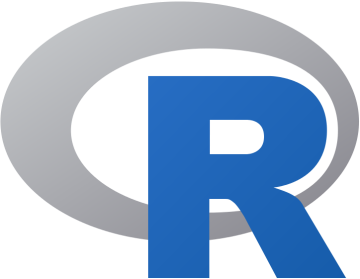 Create a population of 10 individuals, all at the location [0;0] and with their heading either North or South, randomly
Give them all an age of 5
Give them a sex “male” or “female” randomly

Exercise solutions: 5_TurtlesExercise.R
Agents: turtles or patches
Turtles are moving agents. Turtles are represented with an agentMatrix.
Patches are non-moving agents. Patches are cells of a world. Patches are represented with a 2-column matrix with pxcor and pycor columns (i.e., coordinates of their center).
Turtles coordinates can have decimals (i.e., can be anywhere on the patches). Patches coordinates are always integer.
Agentset
An “agentset” is a set of agents.
Agentsets contain only some patches or some turtles. An agentset cannot contain the two agent types (patches and turtles) at once. 
A patch agentset is a matrix that contains patches coordinates; a turtle agentset is an agentMatrix object containing turtles. 
Agentsets can then be passed on as arguments in functions. Agentsets can be redefined at any time.

For turtles, agents and agentset are the same.
Code available on R file: 3_NetLogoR.R
Agentset for turtles
Create 5 sheep and 5 wolves

> t2 <- createTurtles(world = w1, n = 10, breed = c(rep("sheep", 5),      
                                                    rep("wolf", 5))) 
> sheep <- NLwith(agents = t2, var = "breed", val = "sheep") 
> wolves <- NLwith(agents = t2, var = "breed", val = "wolf") 

> sheep <- createTurtles(world = w1, n = 5, breed = "sheep") 
> wolves <- createTurtles(world = w1, n = 5, breed = "wolf")
Functions
NetLogoR functions can act (modify or use) worlds (worldMatrix, worldArray), patches (2-column matrix) and/or turtles (agentMatrix).
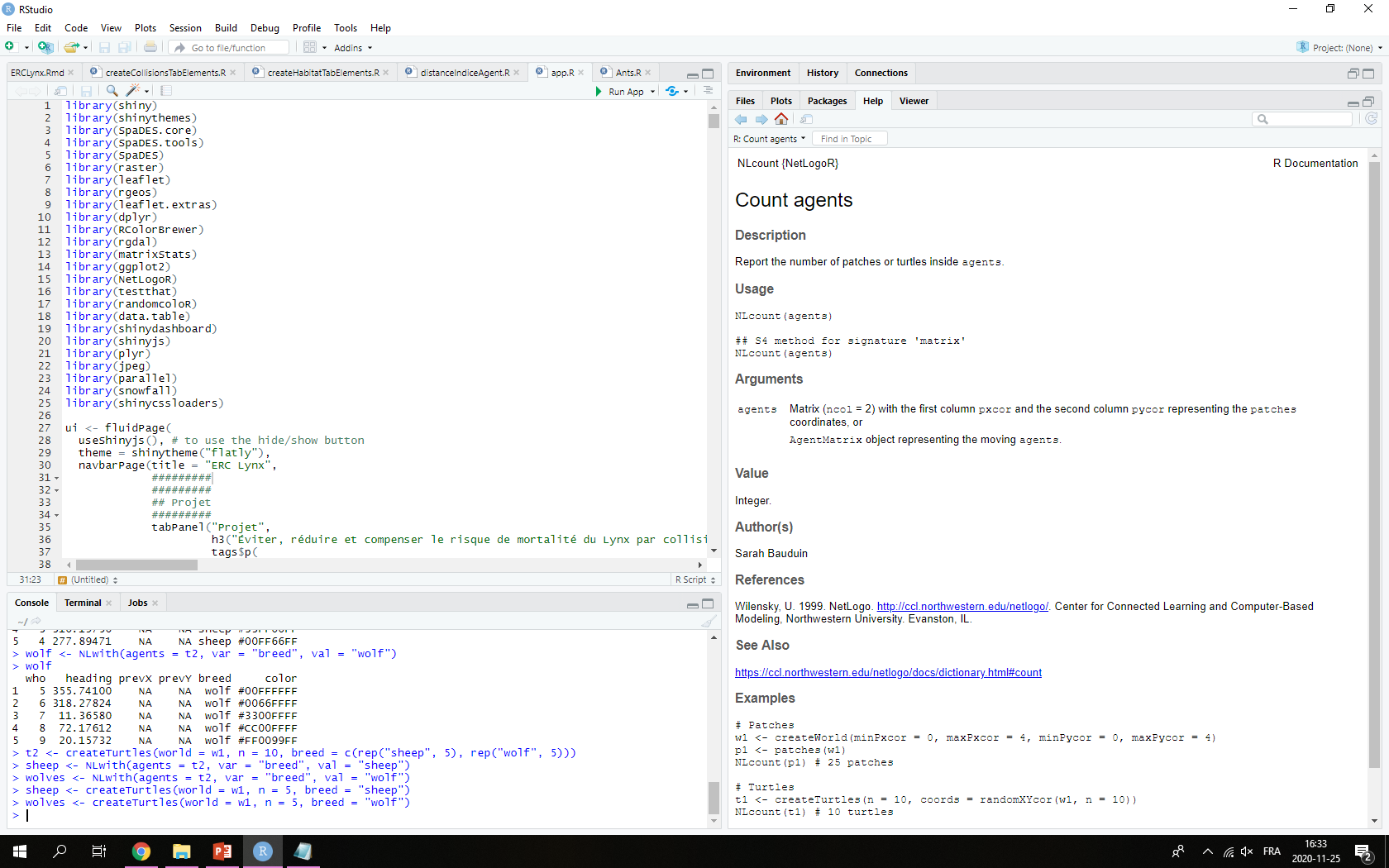 Functions
Functions
Functions
Functions
Functions
Functions
NetLogoR
Resources
Beginner guide http://netlogor.predictiveecology.org/articles/ProgrammingGuide.html
Dictionnary NetLogo <=> NetLogoR http://netlogor.predictiveecology.org/articles/NLR-Dictionary.html

3 model examples
Butterfly Hilltopping
Ants
Wolf Sheep Predation
Butterfly hilltopping
Repeat
Butterflies
MOVEMENT
Habitat
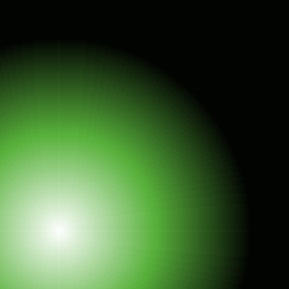 Railsback and Grimm, 2012
Butterfly hilltopping = IBM
MOVEMENT
Rules at the individual level
Emergence of patterns at the population level
E.g., migration route
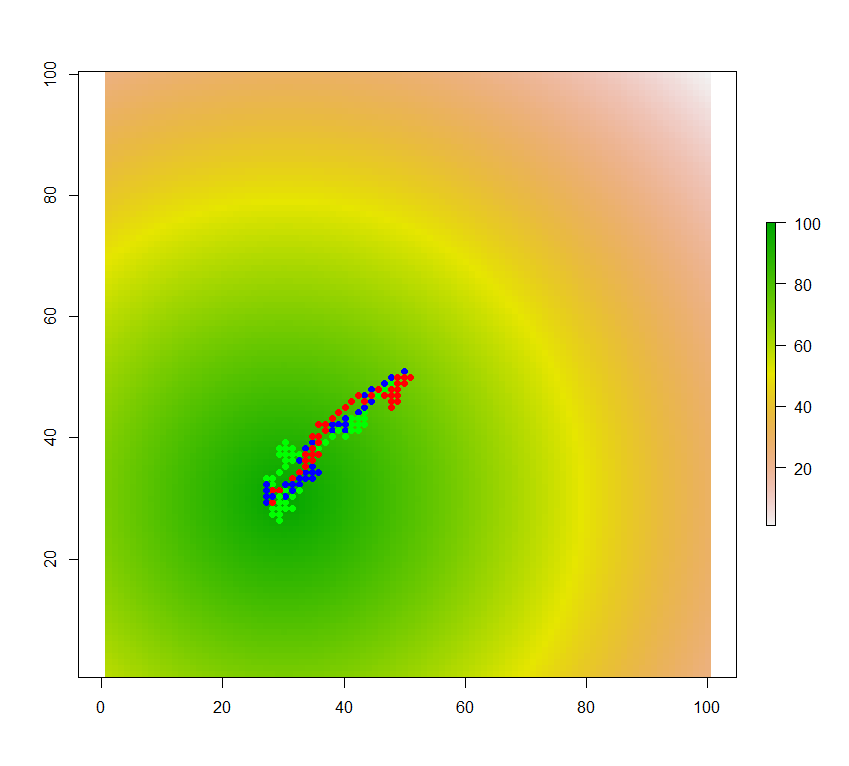 Railsback and Grimm, 2012
Butterfly hilltopping = SE-IBM
Repeat
Influence of the environment in the individual’s decisions
Butterflies
MOVEMENT
Habitat
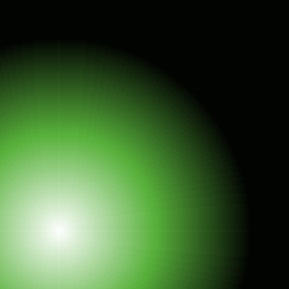 Railsback and Grimm, 2012
Butterfly hilltopping
A butterfly moving uphill on a gridded landscape with a hill, one cell at the time
p = 0.5, move uphill
move to their neighboring cell with the highest elevation value
p = 0.5, move randomly
move to one of their neighboring cells without preference
Railsback and Grimm, 2012
Butterfly hilltopping
MOVEMENT
Fly up
p = 0.5
Fly randomly
p = 0.5
Railsback and Grimm, 2012
Butterfly hilltopping
MOVEMENT
Fly up
p = 0.5
Habitat
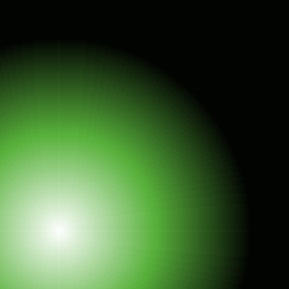 Railsback and Grimm, 2012
Butterfly hilltopping
MOVEMENT
Fly randomly
p = 0.5
1/8
1/8
1/8
1/8
1/8
1/8
1/8
1/8
Railsback and Grimm, 2012
Butterfly hilltopping
MOVEMENT
Repeat for each individual
At each time step
Fly up
p = 0.5
Fly randomly
p = 0.5
1/8
1/8
1/8
Habitat
1/8
1/8
1/8
1/8
1/8
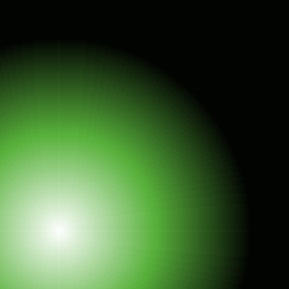 Railsback and Grimm, 2012
hill <- createWorld(minPxcor = 1, maxPxcor = 100, minPycor = 1, maxPycor = 100)
elevation <- 100 - NLdist(agents = patches(hill),
                          agents2 = cbind(x = 30, y = 30))
hill <- NLset(world = hill, agents = patches(hill), val = elevation)
plot(hill)

b3 <- createTurtles(n = 3, coords = cbind(xcor = 50, ycor = 50))
points(b3, pch = 16, col = of(agents = b3, var = "color"))

for (time in 1:100) {
  if (runif(n = 1, min = 0, max = 1) < 0.5) {
    b3 <- uphill(world = hill, turtles = b3, nNeighbors = 8)
  } else {
    allNeighbors <- neighbors(world = hill, agents = b3, nNeighbors = 8)
    oneNeighbor <- oneOf(allNeighbors)
    b3 <- moveTo(turtles = b3,
                 agents = oneNeighbor)
  }
  points(b3, pch = 16,
         col = of(agents = b3,
                  var = "color"))
}
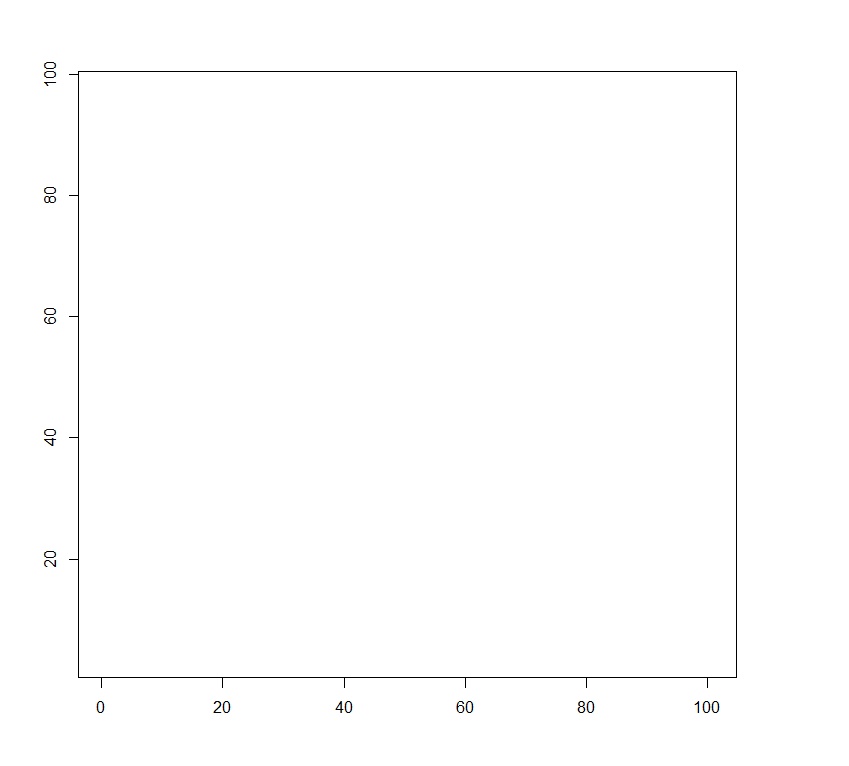 Full code with comments available: 6_ButterflyHilltopping.R
hill <- createWorld(minPxcor = 1, maxPxcor = 100, minPycor = 1, maxPycor = 100)
elevation <- 100 - NLdist(agents = patches(hill), agents2 = cbind(x = 30, y = 30))
hill <- NLset(world = hill, agents = patches(hill), val = elevation)
plot(hill)

b3 <- createTurtles(n = 3, coords = cbind(xcor = 50, ycor = 50))
points(b3, pch = 16, col = of(agents = b3, var = "color"))

for (time in 1:100) {
  if (runif(n = 1, min = 0, max = 1) < 0.5) {
    b3 <- uphill(world = hill, turtles = b3, nNeighbors = 8)
  } else {
    allNeighbors <- neighbors(world = hill, agents = b3, nNeighbors = 8)
    oneNeighbor <- oneOf(allNeighbors)
    b3 <- moveTo(turtles = b3,
                 agents = oneNeighbor)
  }
  points(b3, pch = 16,
         col = of(agents = b3,
                  var = "color"))
}
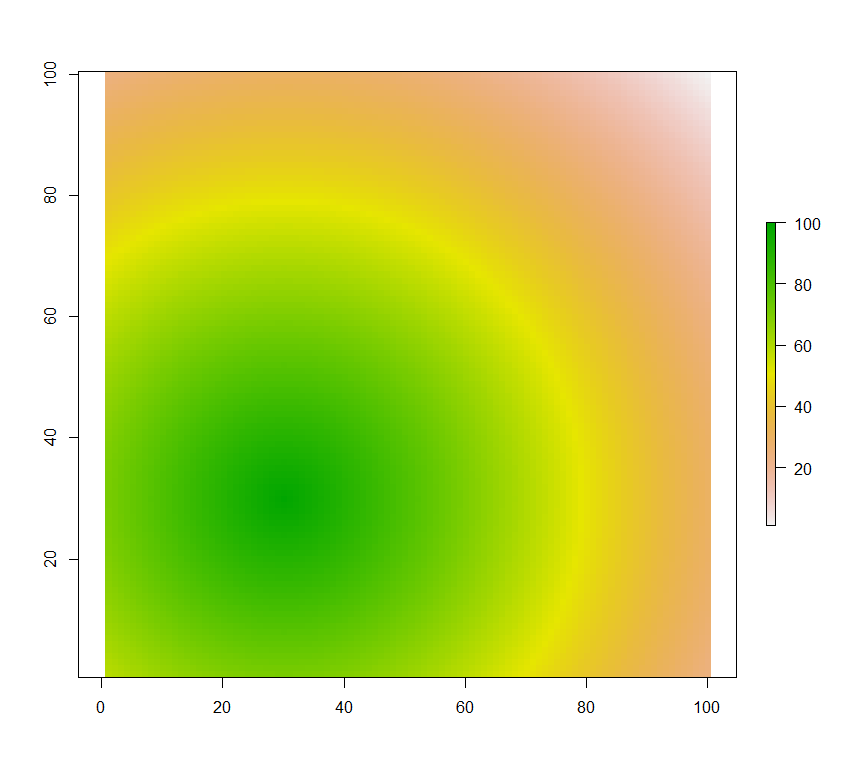 Full code with comments available: 6_ButterflyHilltopping.R
hill <- createWorld(minPxcor = 1, maxPxcor = 100, minPycor = 1, maxPycor = 100)
elevation <- 100 - NLdist(agents = patches(hill), agents2 = cbind(x = 30, y = 30))
hill <- NLset(world = hill, agents = patches(hill), val = elevation)
plot(hill)

b3 <- createTurtles(n = 3, coords = cbind(xcor = 50, ycor = 50))
points(b3, pch = 16, col = of(agents = b3, var = "color"))

for (time in 1:100) {
  if (runif(n = 1, min = 0, max = 1) < 0.5) {
    b3 <- uphill(world = hill, turtles = b3, nNeighbors = 8)
  } else {
    allNeighbors <- neighbors(world = hill, agents = b3, nNeighbors = 8)
    oneNeighbor <- oneOf(allNeighbors)
    b3 <- moveTo(turtles = b3,
                 agents = oneNeighbor)
  }
  points(b3, pch = 16,
         col = of(agents = b3,
                  var = "color"))
}
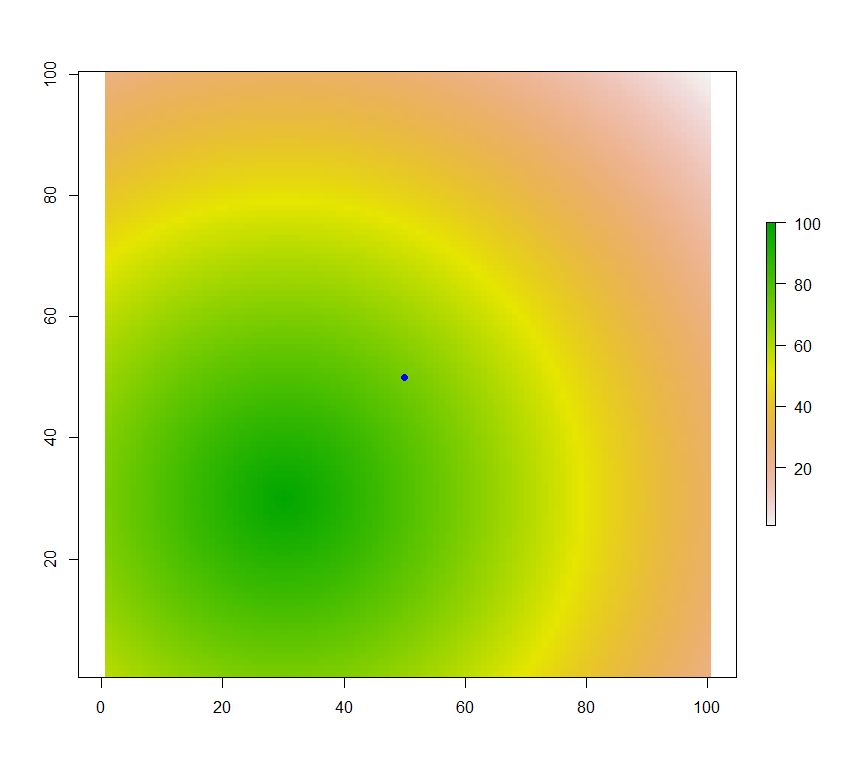 Full code with comments available: 6_ButterflyHilltopping.R
hill <- createWorld(minPxcor = 1, maxPxcor = 100, minPycor = 1, maxPycor = 100)
elevation <- 100 - NLdist(agents = patches(hill), agents2 = cbind(x = 30, y = 30))
hill <- NLset(world = hill, agents = patches(hill), val = elevation)
plot(hill)

b3 <- createTurtles(n = 3, coords = cbind(xcor = 50, ycor = 50))
points(b3, pch = 16, col = of(agents = b3, var = "color"))

for (time in 1:100) {
  if (runif(n = 1, min = 0, max = 1) < 0.5) {
    b3 <- uphill(world = hill, turtles = b3, nNeighbors = 8)
  } else {
    allNeighbors <- neighbors(world = hill, agents = b3, nNeighbors = 8)
    oneNeighbor <- oneOf(allNeighbors)
    b3 <- moveTo(turtles = b3, agents = oneNeighbor)
  }
  points(b3, pch = 16, col = of(agents = b3, var = "color"))
}
Full code with comments available: 6_ButterflyHilltopping.R
hill <- createWorld(minPxcor = 1, maxPxcor = 100, minPycor = 1, maxPycor = 100)
elevation <- 100 - NLdist(agents = patches(hill), agents2 = cbind(x = 30, y = 30))
hill <- NLset(world = hill, agents = patches(hill), val = elevation)
plot(hill)

b3 <- createTurtles(n = 3, coords = cbind(xcor = 50, ycor = 50))
points(b3, pch = 16, col = of(agents = b3, var = "color"))

for (time in 1:100) {
  if (runif(n = 1, min = 0, max = 1) < 0.5) {
    b3 <- uphill(world = hill, turtles = b3, nNeighbors = 8)
  } else {
    allNeighbors <- neighbors(world = hill, agents = b3, nNeighbors = 8)
    oneNeighbor <- oneOf(allNeighbors)
    b3 <- moveTo(turtles = b3, agents = oneNeighbor)
  }
  points(b3, pch = 16, col = of(agents = b3, var = "color"))
}
Full code with comments available: 6_ButterflyHilltopping.R
hill <- createWorld(minPxcor = 1, maxPxcor = 100, minPycor = 1, maxPycor = 100)
elevation <- 100 - NLdist(agents = patches(hill), agents2 = cbind(x = 30, y = 30))
hill <- NLset(world = hill, agents = patches(hill), val = elevation)
plot(hill)

b3 <- createTurtles(n = 3, coords = cbind(xcor = 50, ycor = 50))
points(b3, pch = 16, col = of(agents = b3, var = "color"))

for (time in 1:100) {
  if (runif(n = 1, min = 0, max = 1) < 0.5) {
    b3 <- uphill(world = hill, turtles = b3, nNeighbors = 8)
  } else {
    allNeighbors <- neighbors(world = hill, agents = b3, nNeighbors = 8)
    oneNeighbor <- oneOf(allNeighbors)
    b3 <- moveTo(turtles = b3, agents = oneNeighbor)
  }
  points(b3, pch = 16, col = of(agents = b3, var = "color"))
}
Full code with comments available: 6_ButterflyHilltopping.R
hill <- createWorld(minPxcor = 1, maxPxcor = 100, minPycor = 1, maxPycor = 100)
elevation <- 100 - NLdist(agents = patches(hill), agents2 = cbind(x = 30, y = 30))
hill <- NLset(world = hill, agents = patches(hill), val = elevation)
plot(hill)

b3 <- createTurtles(n = 3, coords = cbind(xcor = 50, ycor = 50))
points(b3, pch = 16, col = of(agents = b3, var = "color"))

for (time in 1:100) {
  if (runif(n = 1, min = 0, max = 1) < 0.5) {
    b3 <- uphill(world = hill, turtles = b3, nNeighbors = 8)
  } else {
    allNeighbors <- neighbors(world = hill, agents = b3, nNeighbors = 8)
    oneNeighbor <- oneOf(allNeighbors)
    b3 <- moveTo(turtles = b3, agents = oneNeighbor)
  }
  points(b3, pch = 16, col = of(agents = b3, var = "color"))
}
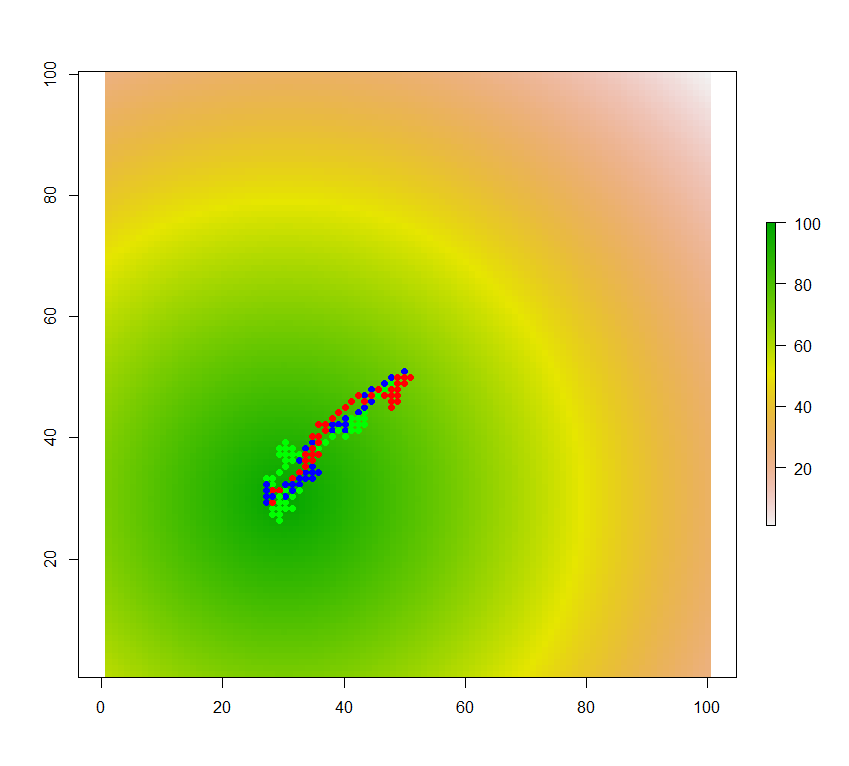 Full code with comments available: 6_ButterflyHilltopping.R
Butterfly hilltopping - exercise
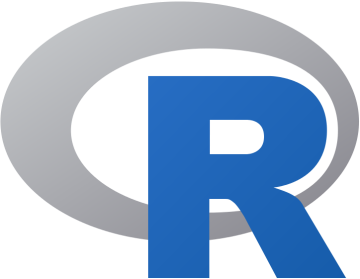 Butterflies are 50 instead of 3
They start at the top of the hill
They follow the same movement pattern but they fly downhill

Exercise solutions: 7_ButterflyHilltoppingExercise.R
Butterfly hilltopping
Plotting all positions slows the model

All butterflies follow the same rules (uphill or randomly) at each time step
Do the runif() for each butterfly to assign a different movement

Uphill = Move the turtles to their neighboring patch with the highest value
Downhill = Move the turtles to their neighboring patch with the lowest value
NetLogoRA more complex model
Wolf Sheep Predation
Prey-predator system
2 types of moving individuals
Interactions individual/individual
Wolf Sheep Predation
Prey-predator system
2 types of moving individuals
Interactions individual/individual
Interactions individual/landscape
Wolf Sheep Predation
Prey-predator system
2 types of moving individuals
Interactions individual/individual
Interactions individual/landscape

Full model available when downloading NetLogoR
Let’s look at a simpler version: 8_WolfSheep.R
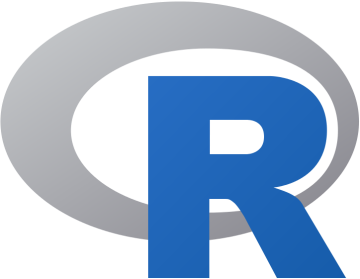 References
NetLogoR
Bauduin S, McIntire EJB, Chubaty AM. 2019. NetLogoR: a package to build and run spatially explicit agent‐based models in R. Ecography 42:1841–1849.

NetLogo
Wilensky U. 1999. NetLogo. Center for Connected Learning and Computer-Based Modeling, Northwestern University, Evanston, IL. Available from http://ccl.northwestern.edu/netlogo/.